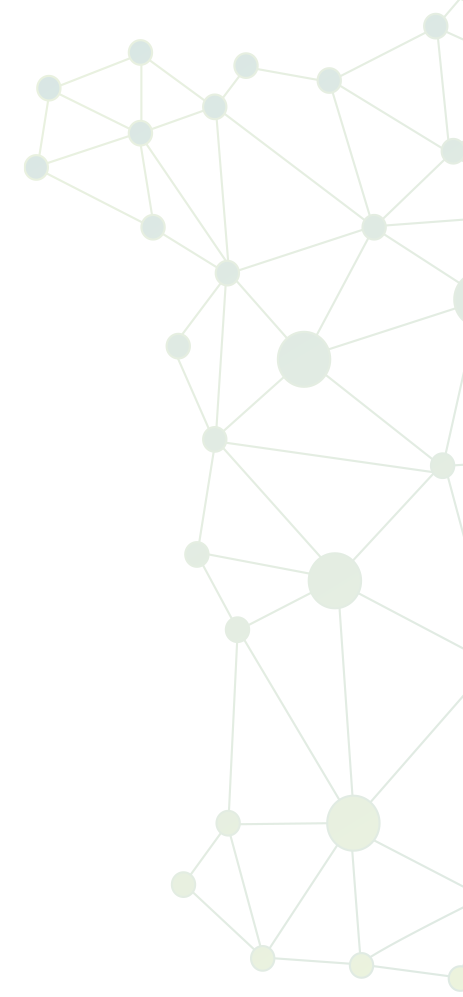 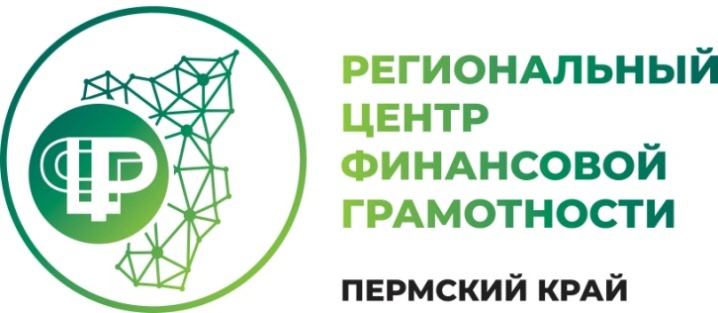 Финансовая диагностика успеха вашего бизнеса
Мастер-класс Петра Ситника:
Аналитик и консультант по управлению личными и корпоративными финансами
Сопровождающий развития стратегии и стартапов
Приглашенный преподаватель НИУ «Высшая Школа Экономики»
Верещагино, 6 апреля 2023 г.
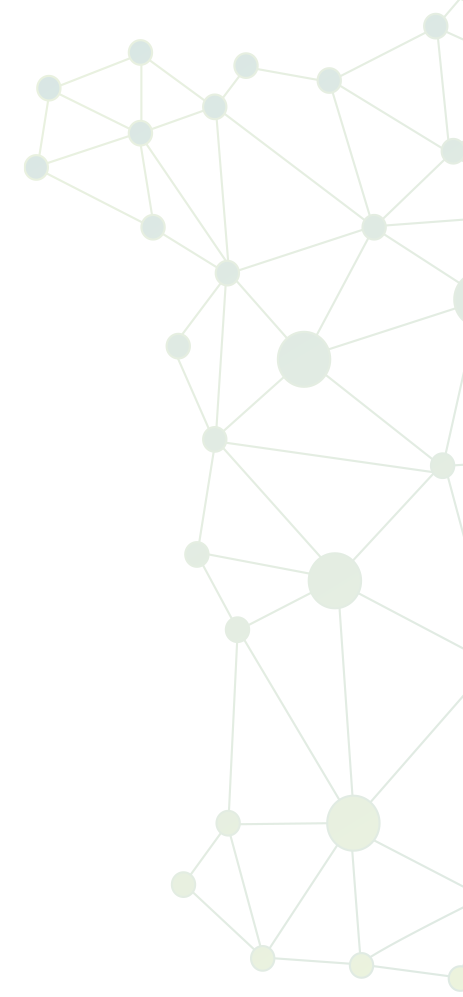 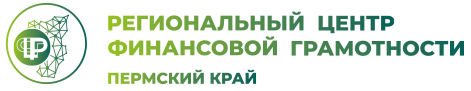 Ключевые вопросы мастер-класса
Что такое успех бизнеса и как его измерить?
Как избежать противоречий между успехом в личной жизни и бизнесе?
Стратегия успеха и бизнес-модель «на пальцах»
Польза финансового и бизнес-моделирования для инвестиционной привлекательности
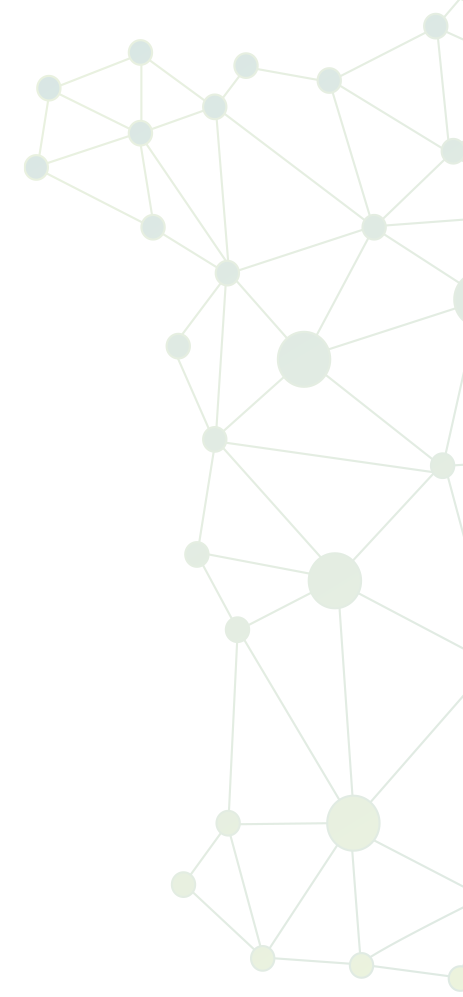 Что есть успех?
Успех это результат! 
Примеры успеха:
Сталин: Индустриализация через ГУЛАГ
Петр I: Санкт-Петербург и окно в Европу (победа в финской войне, длительностью 21 год)
Генри Форд: конвейер и тотальная слежка
Александр Шурман:  ограбил РКЦ на 250 млн.р.
Какой ценой достигнут успех? 
«Победителей не судят», «Историю пишут победители»
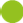 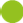 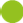 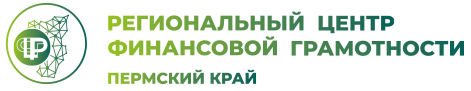 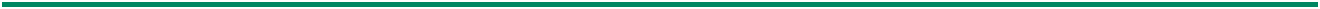 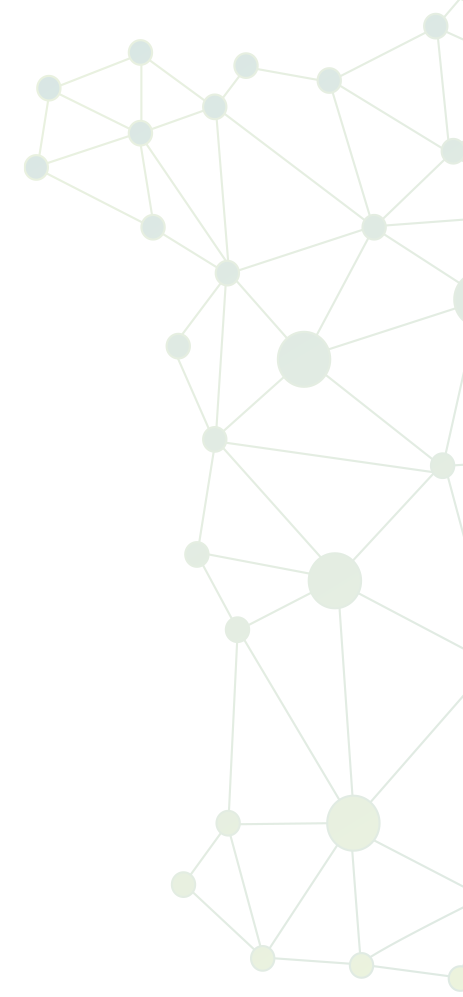 Результативность, эффективность и устойчивость развития
Результативность  –  своевременность достижения заданного результата (КПД)
Эффективность – верность выбранного направления
Удовлетворение интересов всех заинтересованных сторон посредством своевременного достижения заданного результата
Устойчивость – способность сохранять состояние при наличии внешних и внутренних воздействий
Долгосрочное равновесие между эксплуатацией ресурсов и развитием человеческого общества
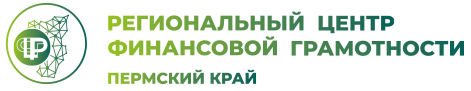 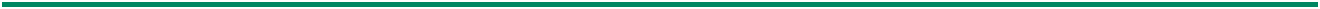 [Speaker Notes: «О различиях эффективности и результативности» http://fondint.narod.ru/bibl/rab/002.html см. также Экономические науки. – 2009. - № 7
Антон Язовских «Эффективность и результативность: философия или фактор успеха» http://www.e-xecutive.ru/community/articles/1086065/
Википеция http://ru.wikipedia.org/wiki/Устойчивость]
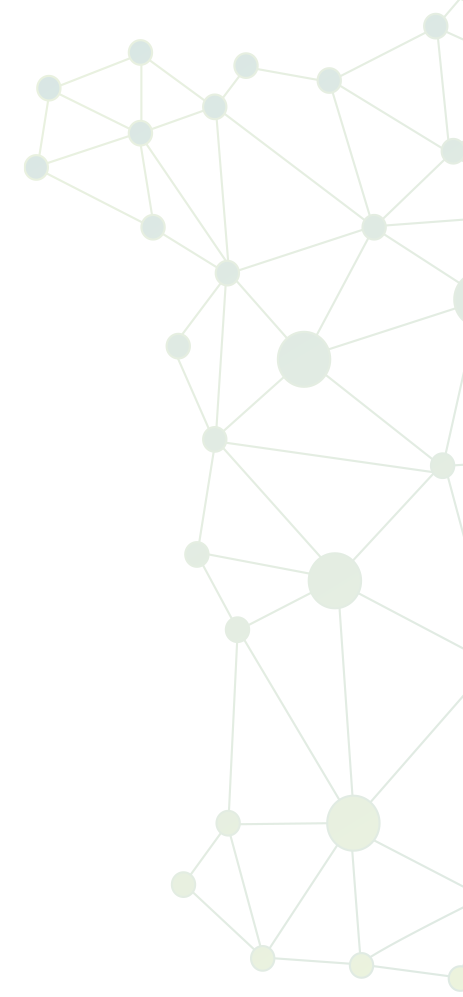 Рост и развитие как метрика успеха
Что растет? (Эволюция показателей роста)
Выручка?
Имущество?
Долги?
Прибыль?
Богатство (благосостояние)?(работников, владельцев, управляющих?)
Ценность фирмы для всего окружающего?(партнеры, общество и окружающая среда)
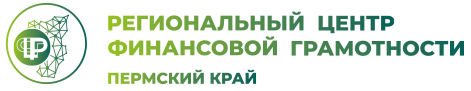 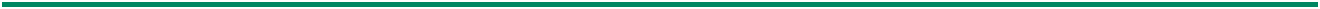 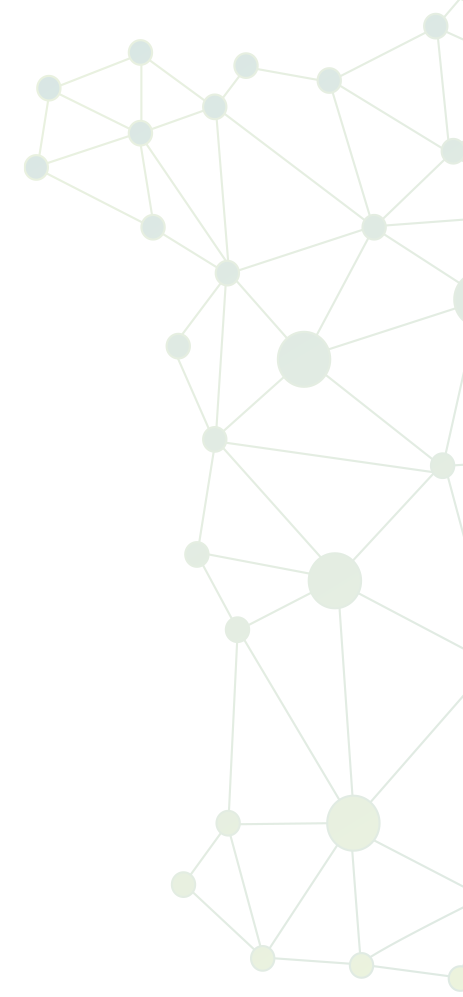 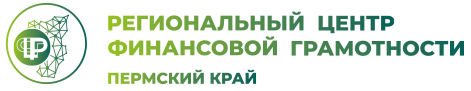 Каковы секреты успешного роста?
От теории к практике:

С чего начать?
– Зри в корень! (Козьма Прутков)
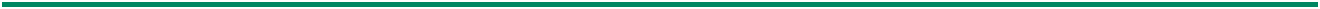 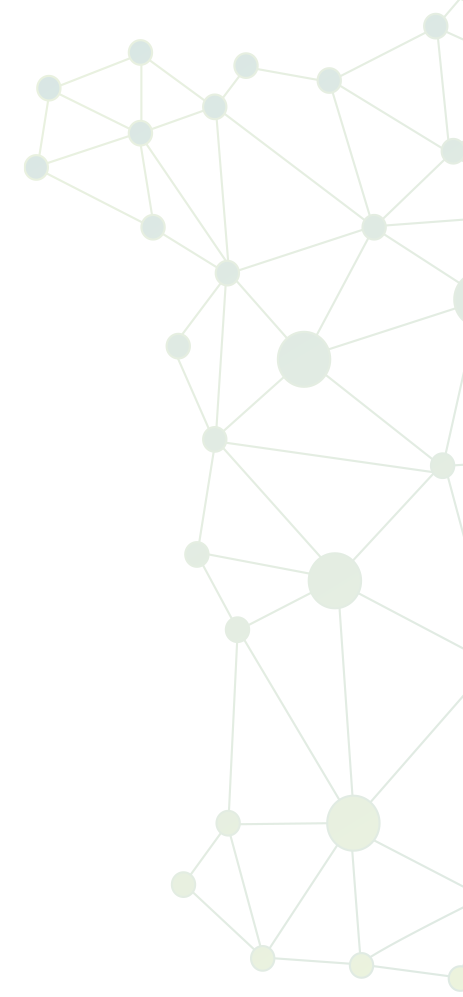 4 вида обмена в природе
 «Грабеж»
получаешь, но не отдаешьбыстрый, но недолговечный успех
 «Обмен с недостачей»
мошенничество, неполноценный обменболезненная потеря статуса или успеха 
 «Эквивалентный обмен»
честный обмен, законный, нормальныйкомфортное существование без роста 
 «Обмен с превышением» 
предоставить продукт лучшего качества чем ожидаютключ к успешному расширению
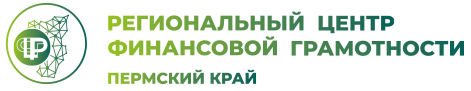 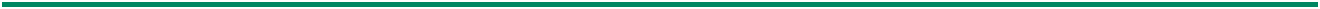 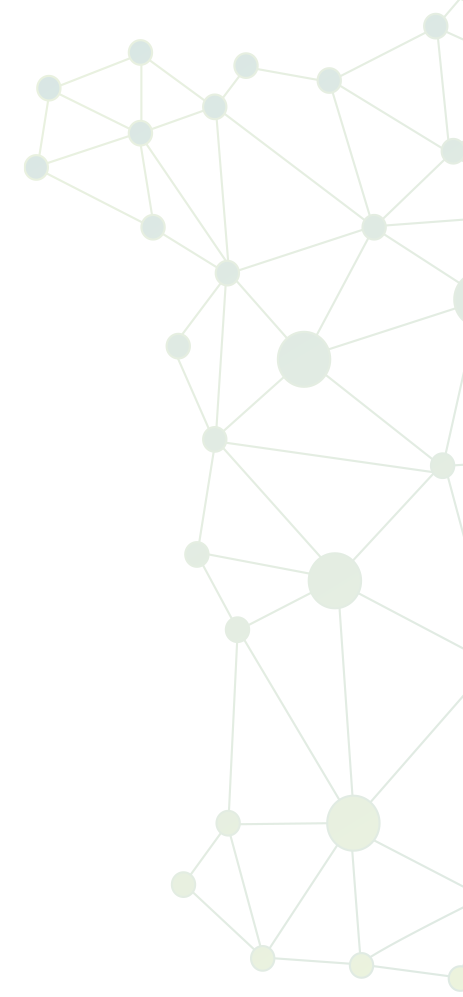 Стратегия «А» против Стратегии «Я»
«Америка»
(Сфокусированность)
Dell, Intel, Microsoft
Доля прибыли в выручке:6,3%  21,3%  30,4%
Ставка кредитования  5,8%
Источники силы:- Фокусирование внимания- Сильный бренд- Продажа с высокой добавленной ценностью
«Япония»
(Широкий ассортимент)
Fujitsu, Toshiba, Sony
Доля прибыли в выручке:  -0,4%  +0,2%   +1,7%
Ставка кредитования  1,9%
Источники слабости:- Распыление внимания  - Низкая себестоимость- Продажа по безубыточной цене
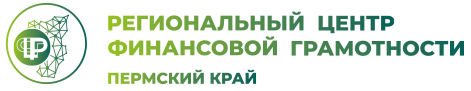 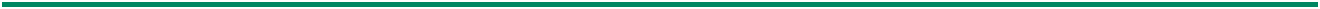 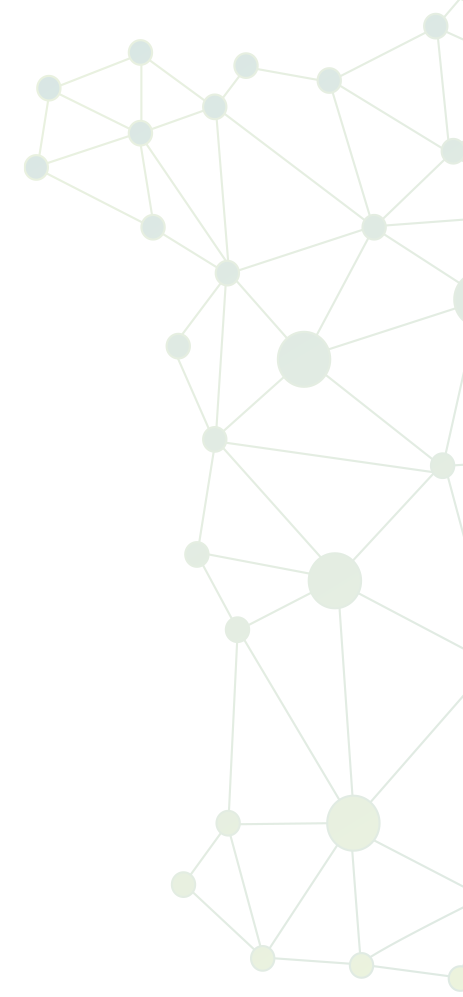 Достоинства и недостатки стратегий
«Минусы»Сфокусированности
Можно упустить из поля зрения существующие и потенциальные возможности
Высокие темпы изменений и совершенствование технологий быстро делают товар устаревшим
«Плюсы» Широкого ассортимента
Использование квалификации, каналов сбыта и узнаваемости бренда для продвижения 
Заинтересованность сотрудников в изучении новых рынков и технологий => личный рост и личная мотивация
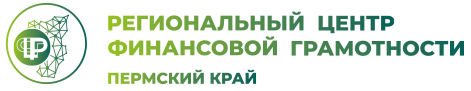 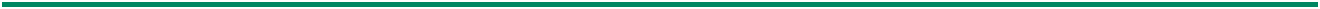 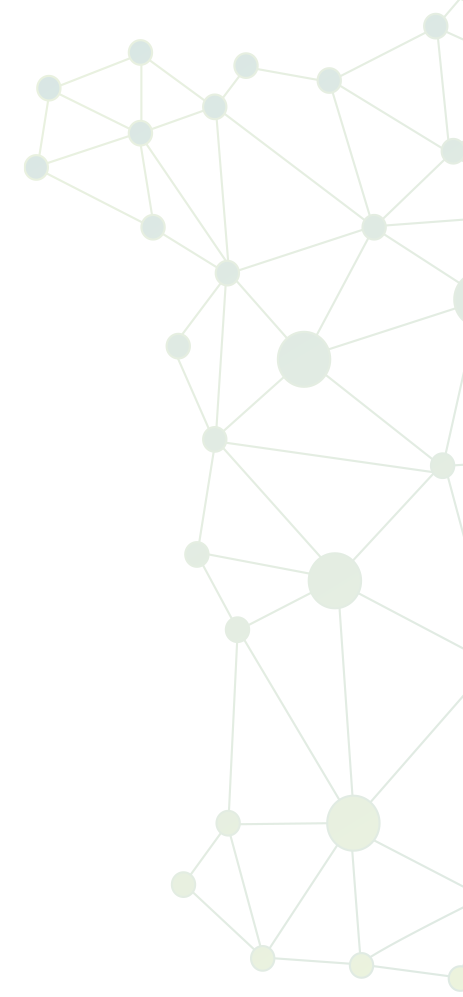 Корень проблемы через «Теорию обмена»
Стратегия «Я»
Расширение ассортимента за счет дешевых ресурсов –  обмен с недостачей!
Пример: Fuji, Sanyo

Мы покупаем по цене на уровне качества или выше не чувствуем благодарности

Дешевое сырье исчезает!
Стратегия «А»
Создание бренда –обмен с превышением!
Пример: Coka-Cola, Apple
Мы покупаем праздник и удобство о котором даже не задумывались! 
Любовь покупателей поддерживается!
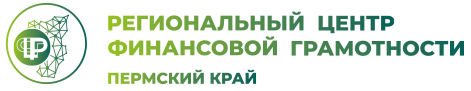 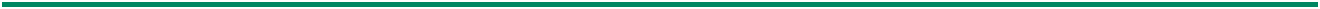 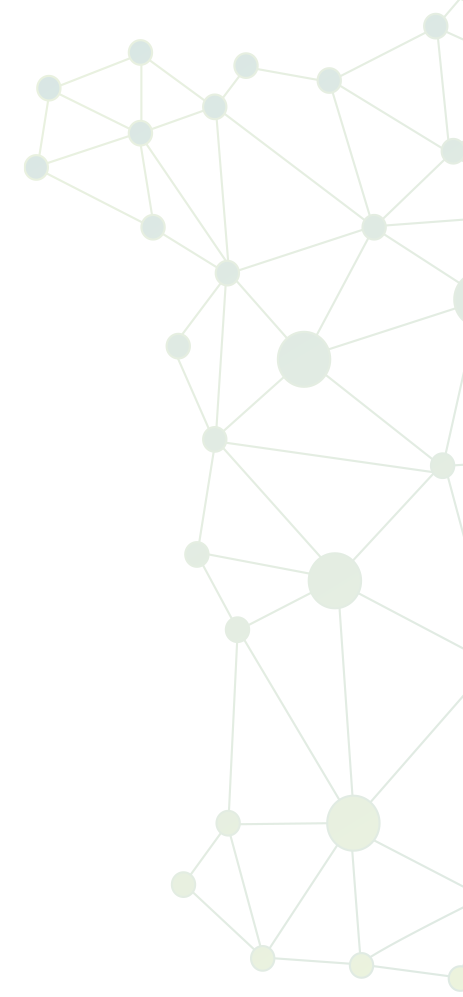 Секреты успешного развития компаний
Компания – синергия ресурсов, денег, людей, знаний и опыта
Рост – создание ценности через обмен с превышением 
Успех – образ жизни: гармония, свобода, честность, любовь и счастье 
Успешное развитие – движение в сторону общего успеха компании и ее окружения
Советы и лайфхаки:
Правильное направление (Миссия и Предназначение)
Верная техника (Выбор стратегии, Тактики, Принципов)
Преданность делу (Внутренняя мотивация)
Терпеливость, настойчивость, решительность (Лидерство)
Внимательность и уравновешенность (Мудрость)
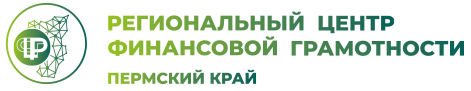 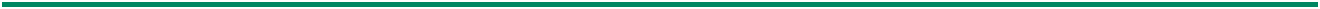 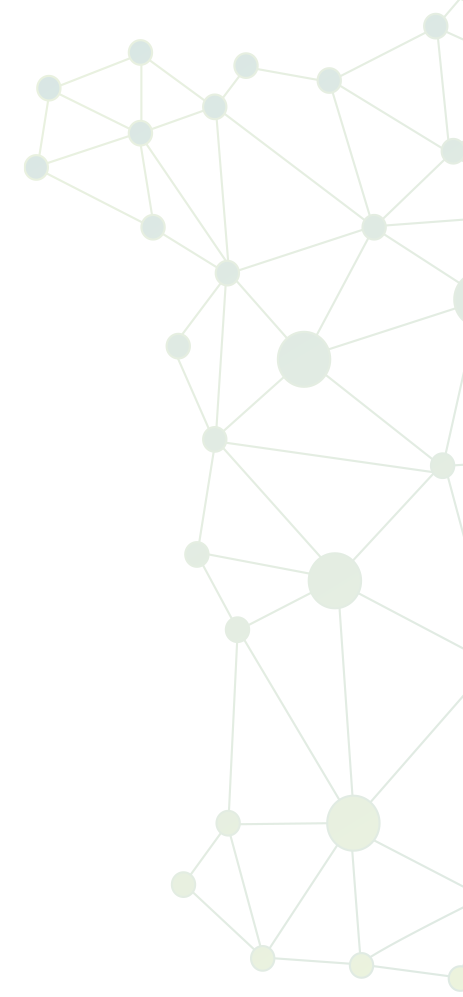 Советы успеха от «Консультант +»
Делайте ставку на людей: команду и командный духВложение в клиентов и людей!
Определите верную стратегию в начале пути 90% прибыли дилерам – обмен с превышением! 
Следуйте выбранной стратегии, несмотря на искушения!Терпение и Настойчивость!
Не останавливайтесь на достигнутомДвижение – это жизнь!
Найдите дело жизниУспех это образ жизни! Любимое дело не надоест!
Откажитесь от идеального решения в пользу правильногоДелайте, то что нужно сейчас со всей отдачей и вниманием!
Будьте в меру тревожны: внимательны и бдительны!
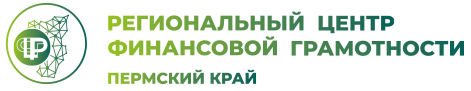 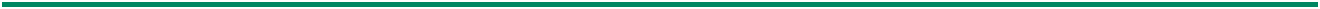 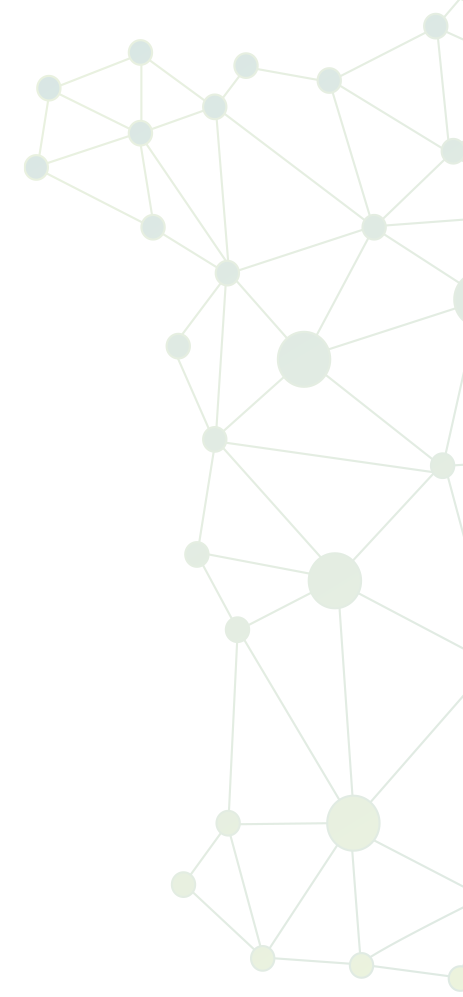 Финансы как диагностика успеха
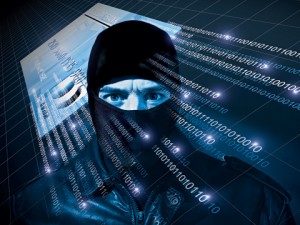 «Мужик коровы продавал…»
Купил по 7 млн. р.
Продал по 8 млн. р.
Купил по 9 млн. р.
Продал по 10 млн. р.
Купил по 11 млн. р. и пока еще не продал
Что можно сказать о привлекательности этого бизнеса?
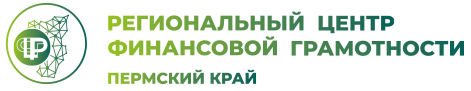 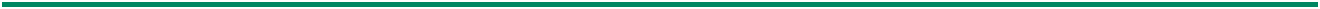 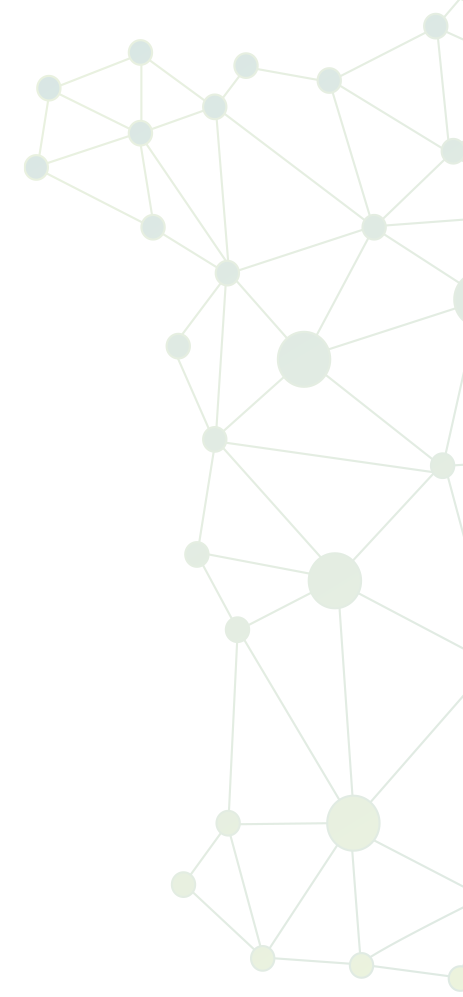 Шаблон диагностики привлекательности
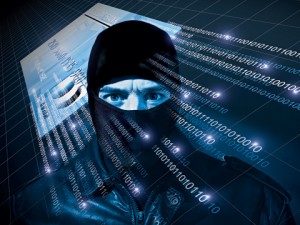 «Мужик коровы продавал…»
Купил по 7 млн. р.
Продал по 8 млн. р.
Купил по 9 млн. р.
Продал по 10 млн. р.
Купил по 11 млн. р. и пока еще не продал
Что можно сказать о привлекательности этого бизнеса?
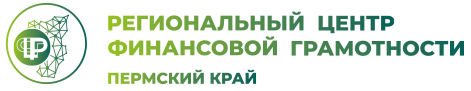 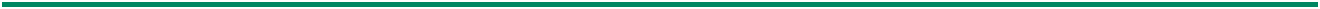 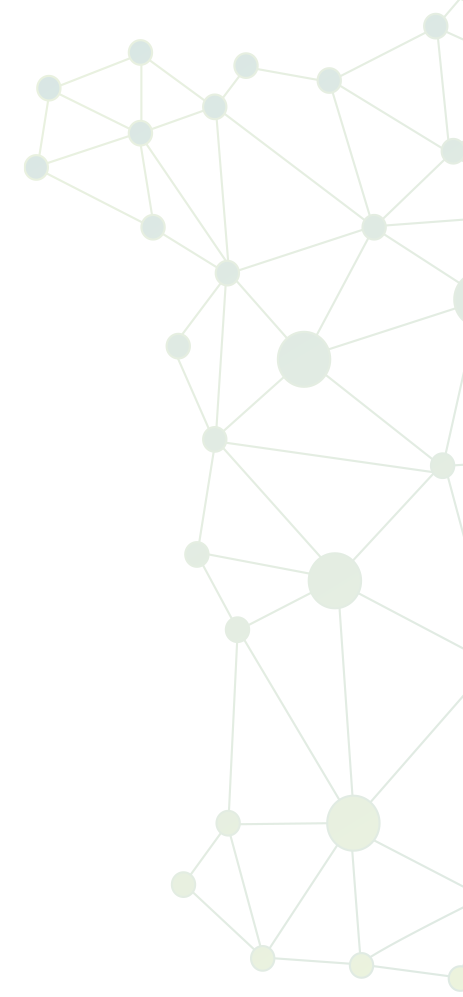 Ключевые вопросы анализа привлекательности
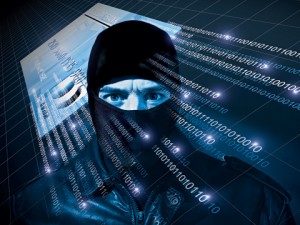 Период анализа?
Выгодность сделок?
Капитал и его структура?
Имущественная база? 
Постоянные расходы?
Совершены ли платежи?
Платежи не связанные со сделками (развитие, изъятия, возврат долга)?
Влияние сезонности?
«Мужик коровы продавал…»
Купил по 7 млн. р.
Продал по 8 млн. р.
Купил по 9 млн. р.
Продал по 10 млн. р.
Купил по 11 млн. р. и пока еще не продал
Задача 1: Организовать регулярный управленческий учет и анализ данных для исследования привлекательности
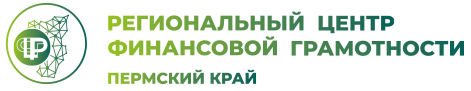 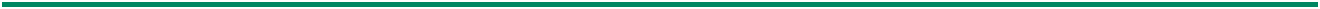 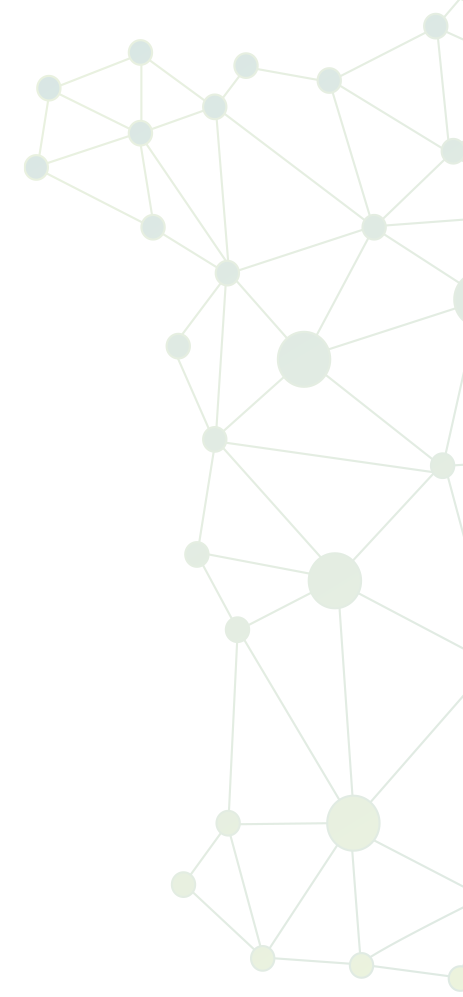 Ключевые сферы инвестиционной привлекательности бизнеса
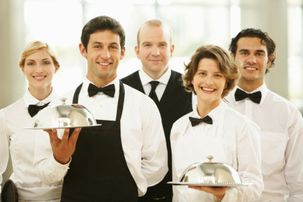 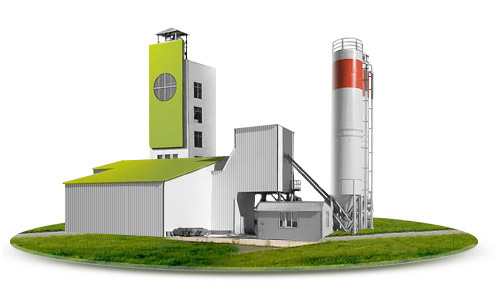 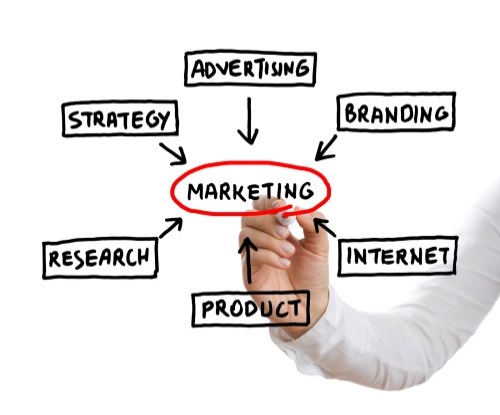 Имущество
Команда персонала
Клиенты / Подписчики  Маркетинг
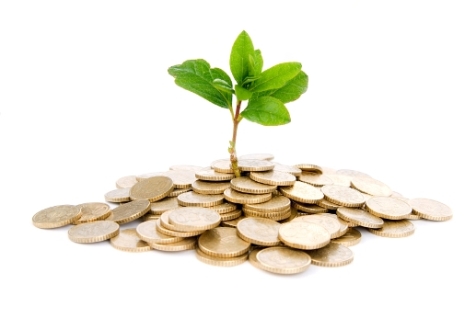 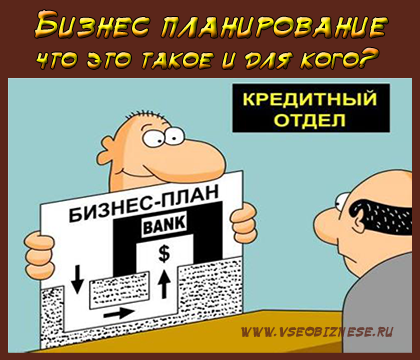 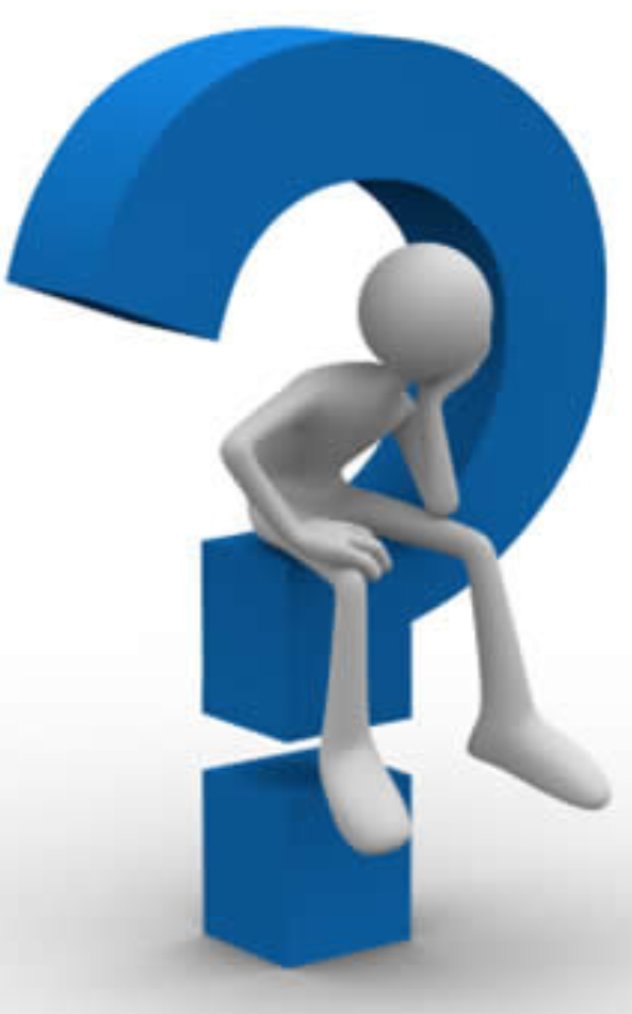 Планы / ОтчетыТехнологии
Финансы
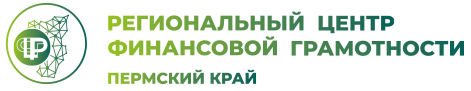 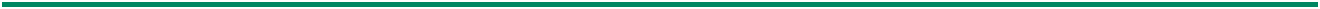 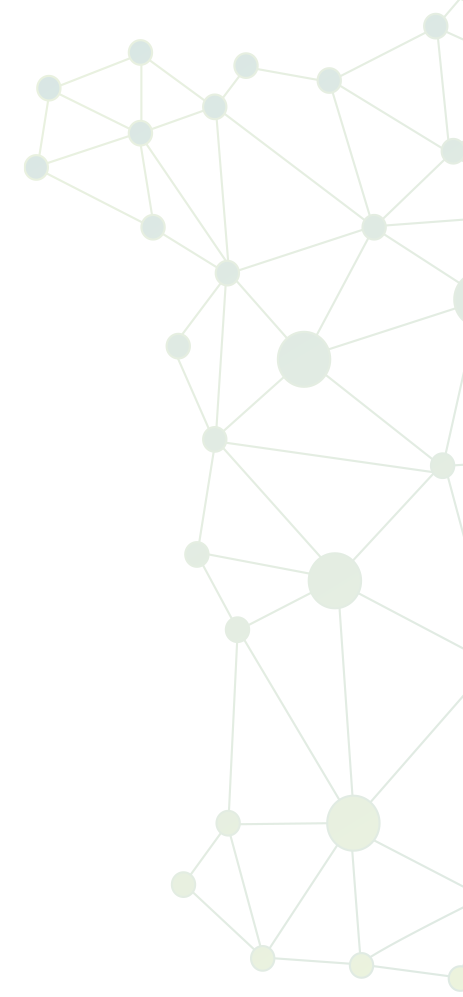 Что такое Финансы и кому они поют…?
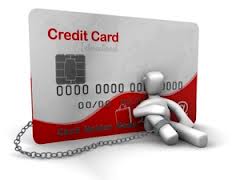 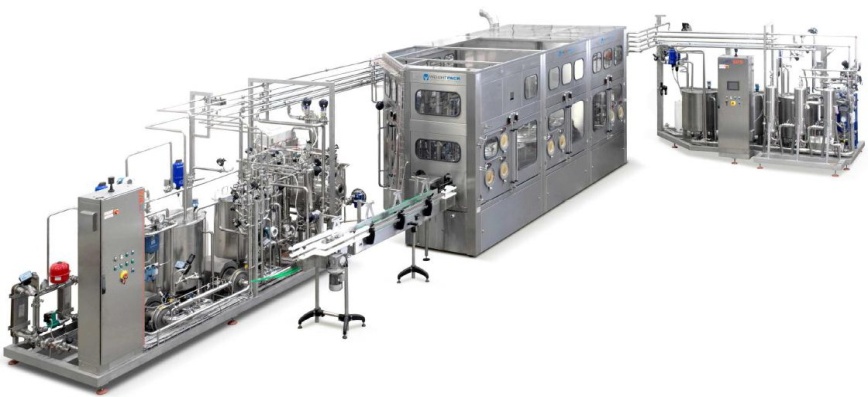 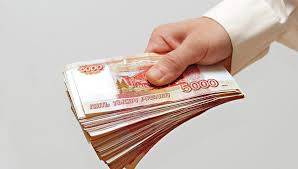 Стоимость используемого имущества: 
 зданий / офиса
 оборудования
 запасов
 долгов клиентов
Задолженность
Потоки ресурсов и созданной ценности в виде: 
Доходов / Расходов 
Денежных потоков(платежей / поступлений)
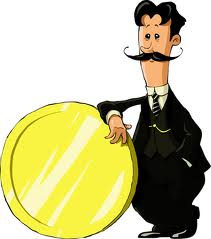 Собственный капитал
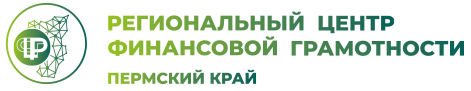 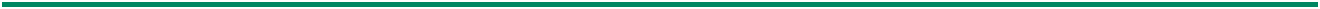 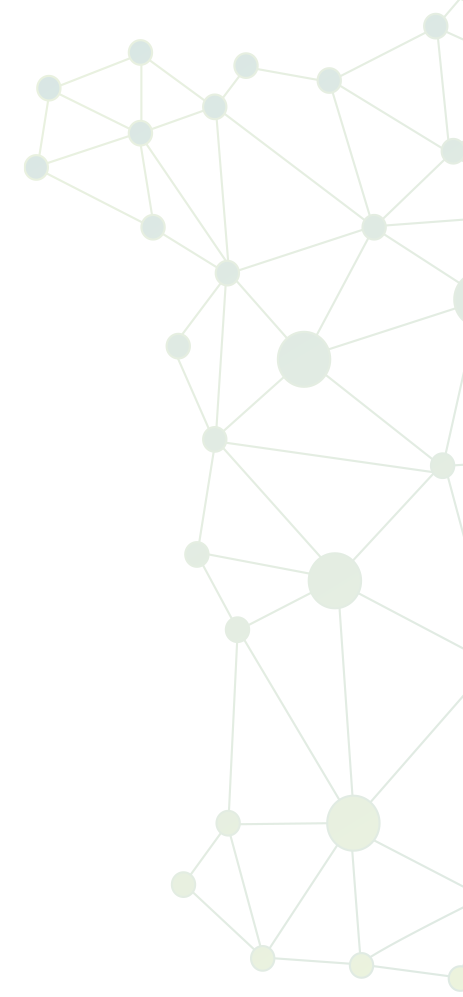 Парадоксы и ловушки инвестиционной привлекательности бизнеса
Прибыль есть, но компания – банкрот
Долгов нет, но и прибыли нет
Прибыль есть, но денег нет
Прибыль есть, но она не покрывает риски
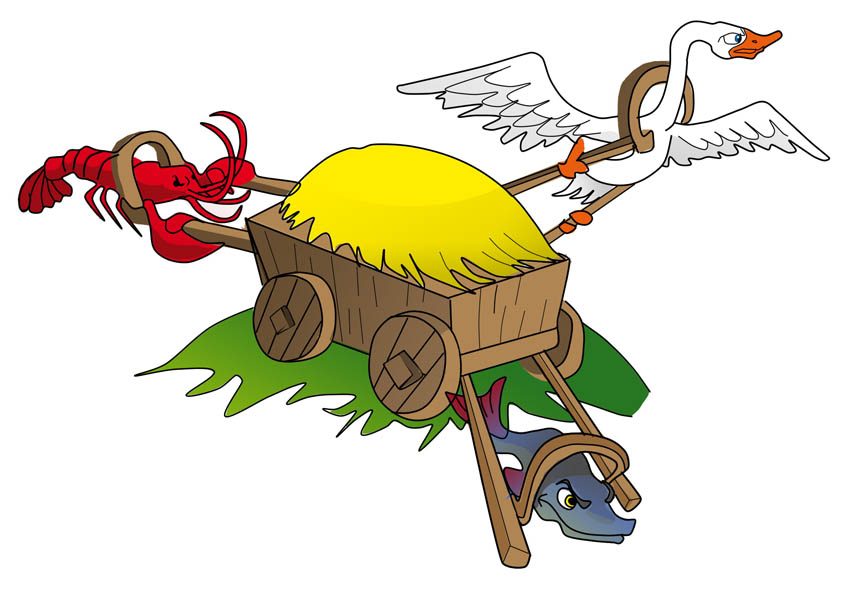 Ликвидность
Доходность
Необходимо исследовать результаты бизнеса с трех точек зрения в комплексе
Надежность
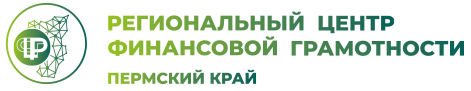 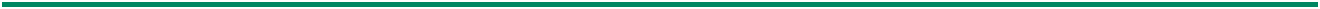 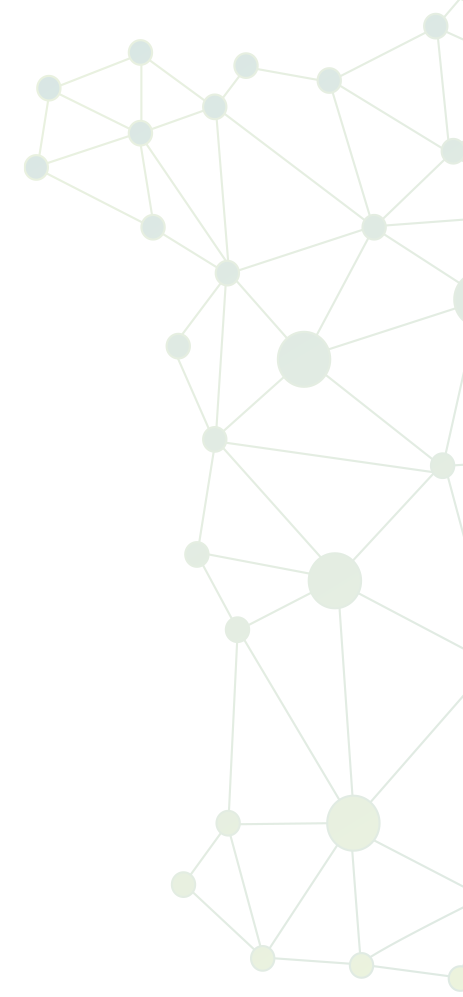 Три кита инвестиционной привлекательности компании
Доходность
Прибыльность сделок, бизнеса и капитала
Надежность (устойчивость)
Стабильность и предсказуемость результатов
Безубыточность 
Независимость от кредиторов
Ликвидность
Платежеспособность
Способность превращать прибыль в денежные средства
Наличие ликвидного имущества
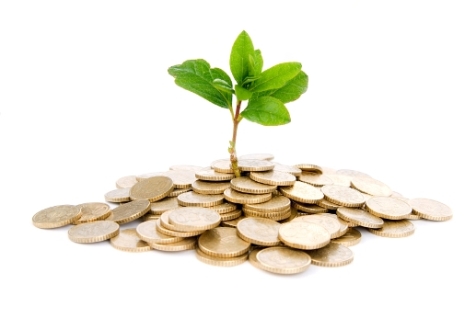 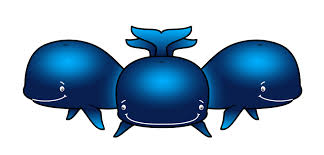 Ликвидность
Надежность
ДЕНЕЖНЫЕ ПОТОКИ
БАЛАНС
Доходность
Цель финансовых отчетов – показать результаты  бизнеса с точки зрения инвестора – кредитора, собственника, государства и общества!
ПРИБЫЛЬ
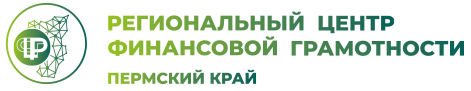 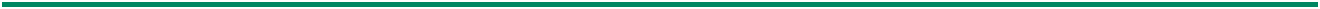 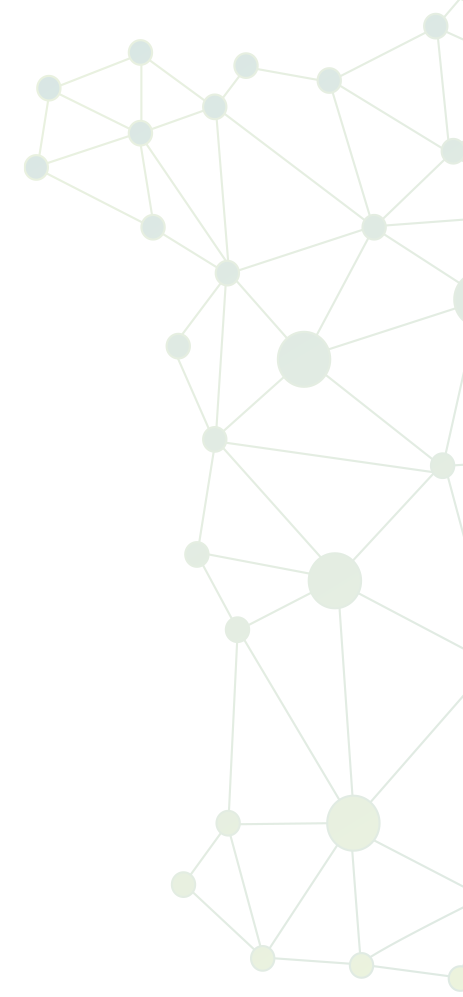 Финансовая модель бизнеса (ОФР)
«Мужик коровы продавал…» 
Купил по 7 млн. р.
Продал по 8 млн. р.
Купил по 9 млн. р.
Продал по 10 млн. р.
Купил по 11 млн. р.пока еще не продал
Доходы
Продажа 1 коровы  8 млн. р.
Продажа 2 коровы 10 млн. р.
    Всего доходов	      18 млн. р.
	Расходы
Покупка 1 коровы    7 млн. р.
Покупка 2 коровы    9 млн. р.
    Всего расходов	      16 млн. р.
   Прибыль = 18 – 16 = 2 млн. р.
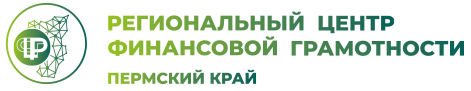 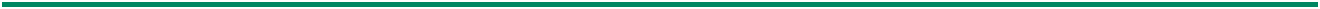 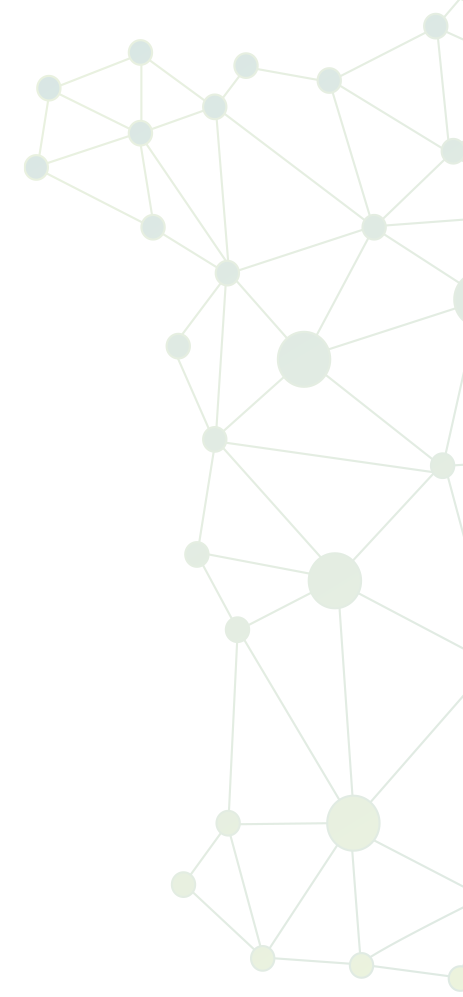 Финансовая модель бизнеса (ОДДС)
«Мужик коровы продавал…» 
Купил по 7 млн. р.
Продал по 8 млн. р.
Купил по 9 млн. р.
Продал по 10 млн. р.
Купил по 11 млн. р.пока еще не продал
Остаток денег на начало	             0 р.
	Поступления:
Взнос собственника             7 млн. р.
Продажа 1 коровы 		    8 млн. р.
Привлечение долга		    1 млн. р.
Продажа 2 коровы         	  10 млн. р.
Привлечение долга		    1 млн. р.
	Всего поступлений	        27 млн. р.
	Платежи:
Оплата покупки 1 коровы    7 млн. р.
Оплата покупки 2 коровы	    9 млн. р.
Оплата покупки 3 коровы   11 млн. р.
	Всего платежей		        27 млн. р.
Поступления минус Платежи         0 р.
Остаток денег на конец                   0 р.
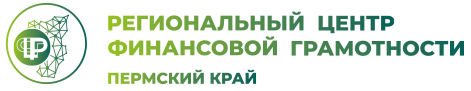 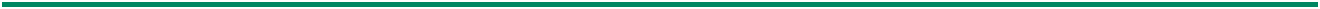 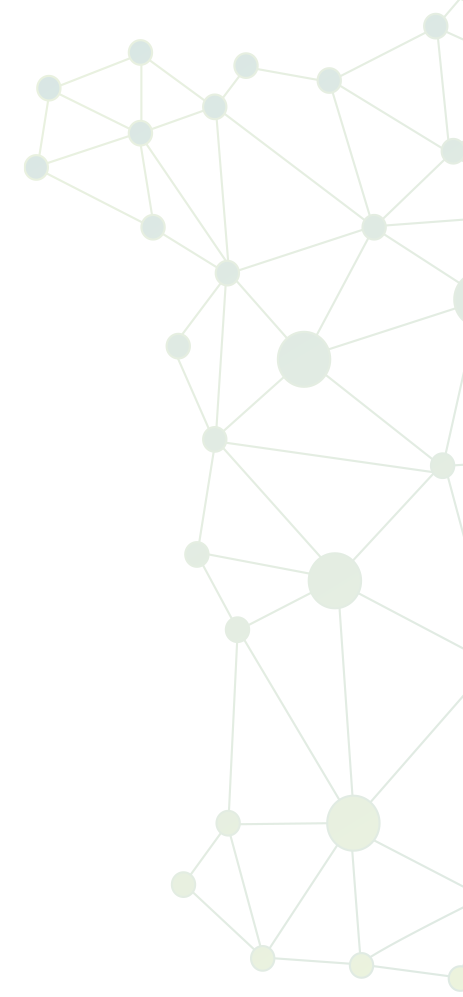 Финансовая модель (Изменение капитала)
Взнос в собственный капитал	7 млн. р.
Капитал после первой сделки 	8 млн. р.
Привлечение долга	                 1 млн. р.
Общий капитал перед 2 сделкой				      9 млн. р.
Капитал после второй сделки 10 млн. р.
Привлечение долга 		  	      1 млн. р.
Общий капитал перед 3 сделкой		 		    11 млн. р.
Рост капитала               11 – 7 =  4 млн. р.
В том числе заемного 			2 млн. р.
«Мужик коровы продавал…» 
Купил по 7 млн. р.
Продал по 8 млн. р.
Купил по 9 млн. р.
Продал по 10 млн. р.
Купил по 11 млн. р.пока еще не продал
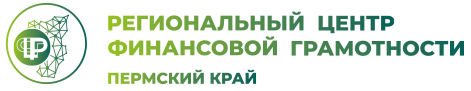 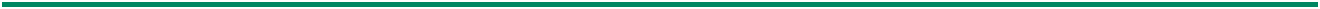 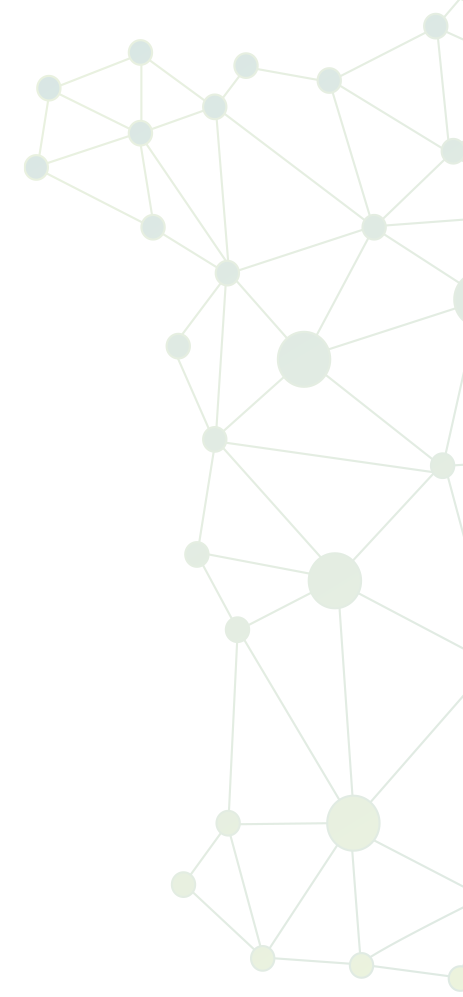 Финансовая модель (ОФП и связь отчетов)
«Мужик коровы продавал…» 
Купил по 7 млн. р.
Продал по 8 млн. р.
Купил по 9 млн. р.
Продал по 10 млн. р.
Купил по 11 млн. р.пока еще не продал
Баланс на начало (после взноса)
Баланс на конец
ЗК 0 млн. р.
ЗК 2 млн. р.
Активы: 


Деньги 7 млн. р.
Активы: 


Корова 11 млн. р.
СК 7 млн. р.
СК 9 млн. р.
∆СК 2 млн. р. = Прибыль 2 млн. р.
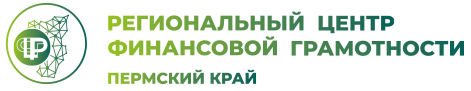 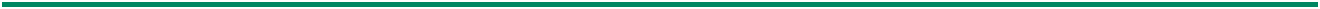 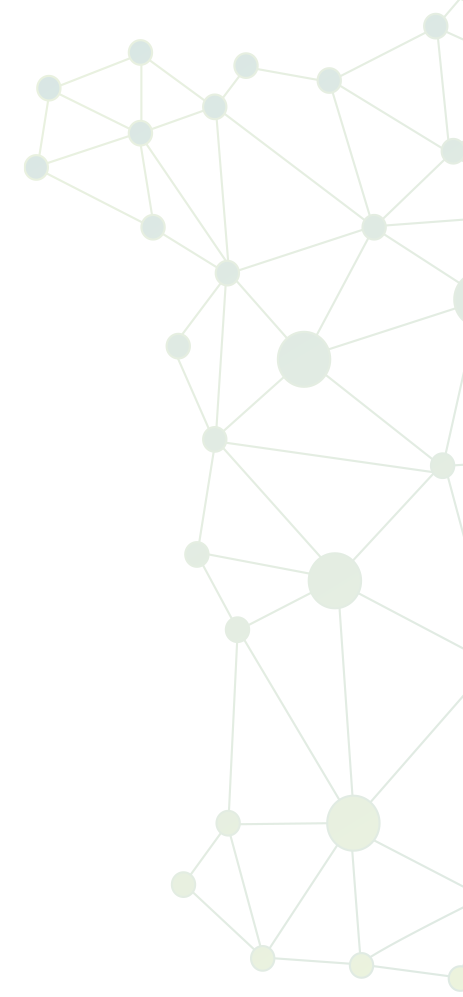 Финансовая модель какинструмент диагностики успеха бизнеса
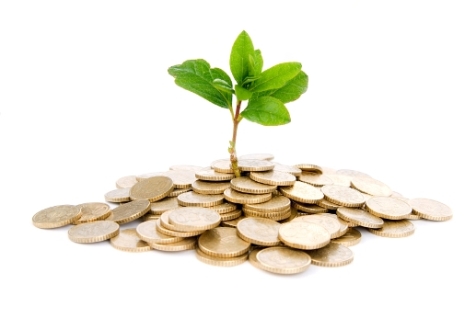 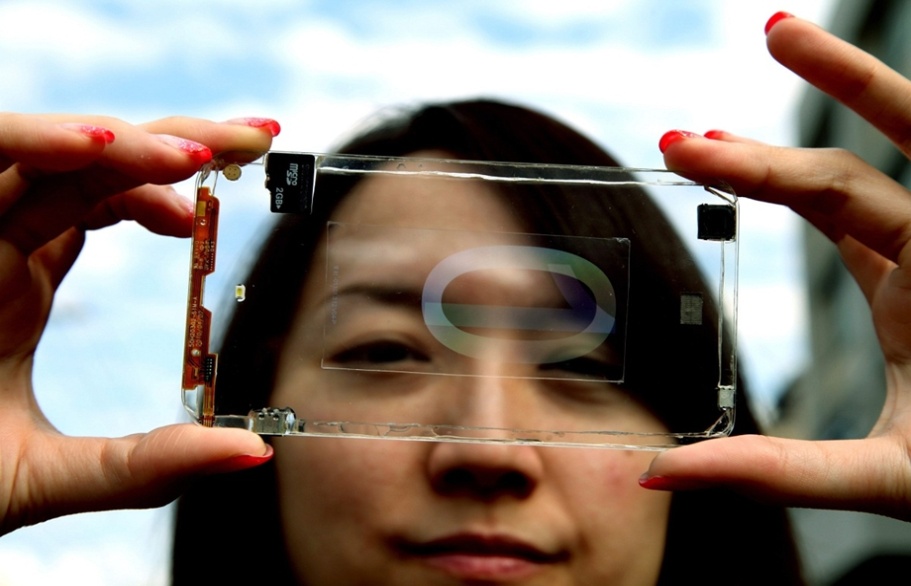 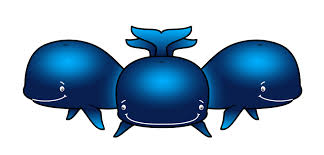 Прозрачность  бизнеса и предсказуемость его результатов
надежность
+ ликвидность
Привлекательность для инвесторов!
+ доходность
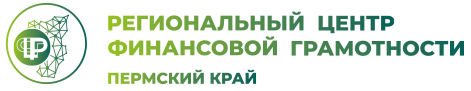 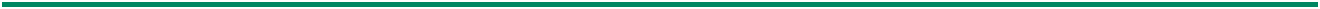 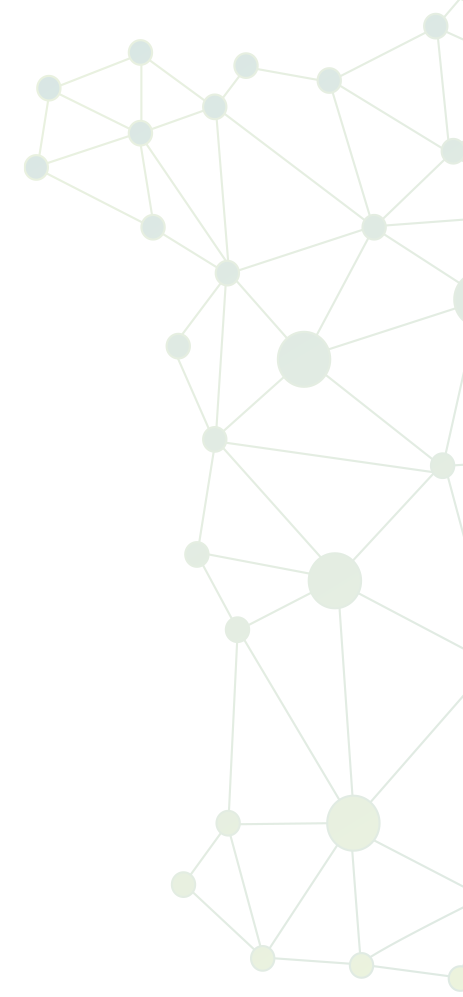 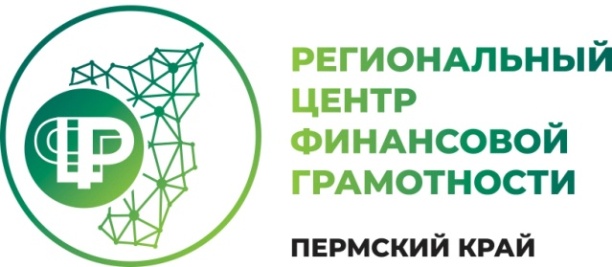 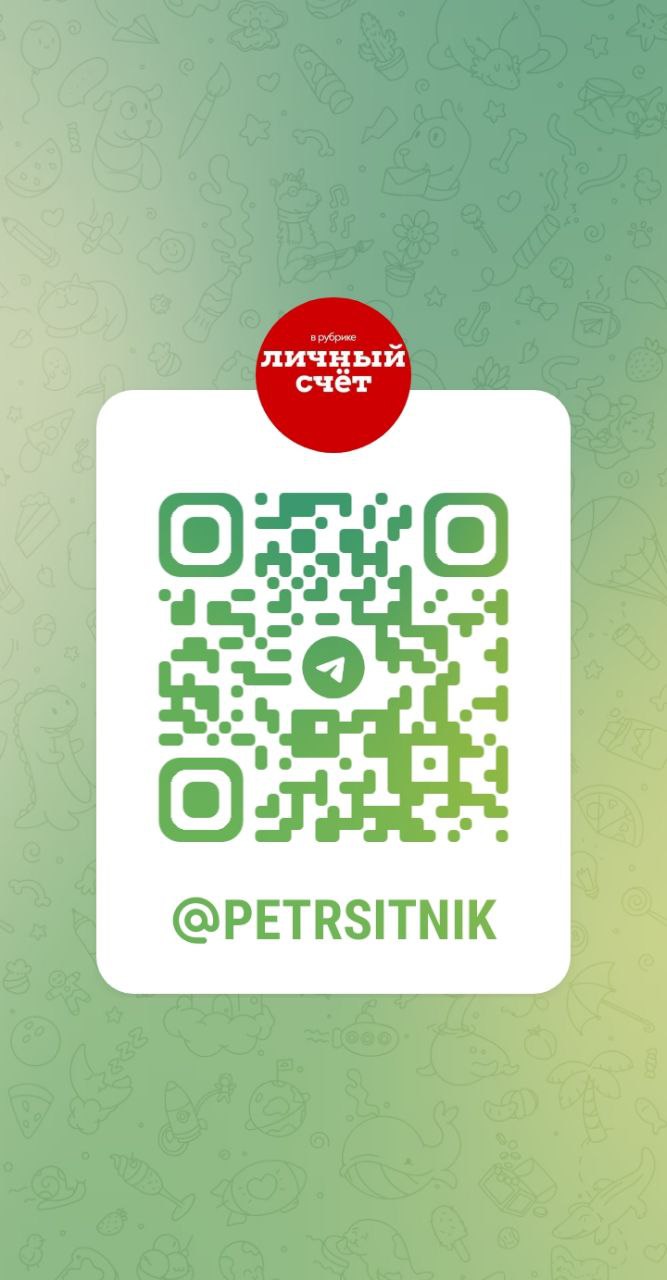 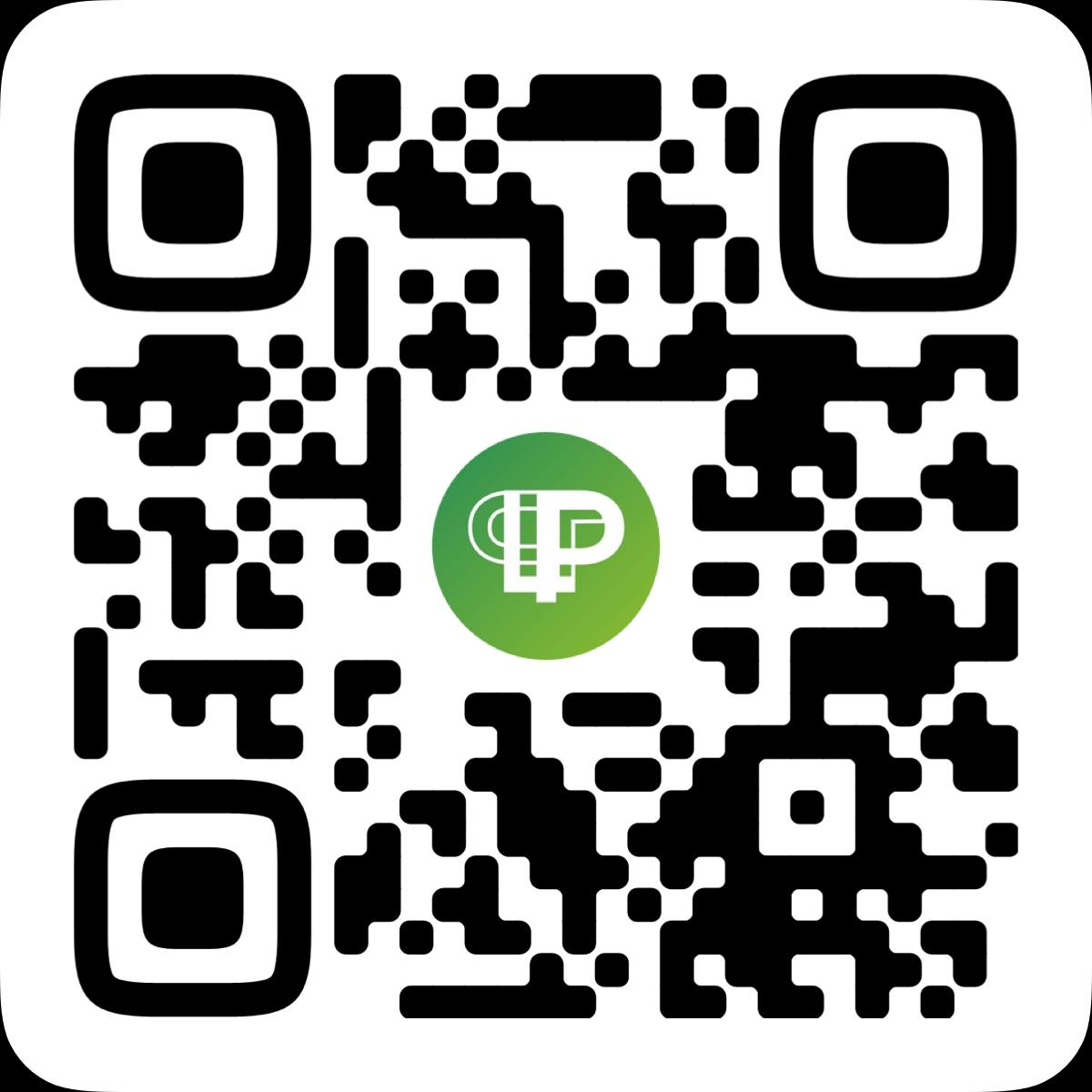 Успеха в развитии!
614000, Россия, Пермь, ул. Чернышевского,28а,   	  	Тел. +7 919 711 73 36
e-mail: clubfinancier20@gmail.com                          		www.fingramota/permkrai.ru